2017/2018

Le cahier 
de la 
maitresse
http://tousmesclasseurs.eklablog.com/
Infos utiles pour le remplaçant
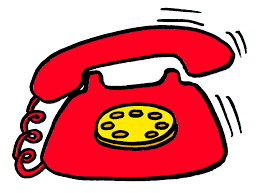 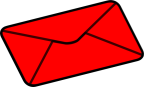 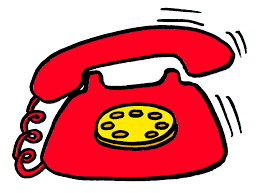 http://tousmesclasseurs.eklablog.com/
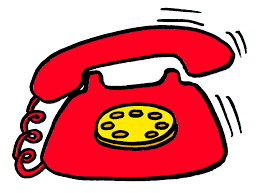 Calendrier 2017/2018
http://tousmesclasseurs.eklablog.com/
Calendrier 2017/2018
http://tousmesclasseurs.eklablog.com/
Calendrier 2017/2018
http://tousmesclasseurs.eklablog.com/
Réunions 
Conseils de maîtres, de cycle, d’école, concertations…
http://tousmesclasseurs.eklablog.com/
Ne pas oublier…
(J’ai emprunté, j’ai prêté, je dois commander, envoyer, téléphoner, prendre rv…)
http://tousmesclasseurs.eklablog.com/
Liste des élèves
http://tousmesclasseurs.eklablog.com/
Liste des élèves (suite)
http://tousmesclasseurs.eklablog.com/
Documents divers, coop., ventes, récompenses…
http://tousmesclasseurs.eklablog.com/
Tableau des APC – Semaine du …………………….
http://tousmesclasseurs.eklablog.com/
http://tousmesclasseurs.eklablog.com/
http://tousmesclasseurs.eklablog.com/
http://tousmesclasseurs.eklablog.com/
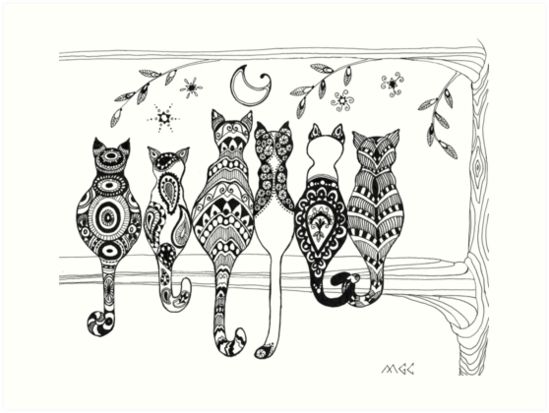 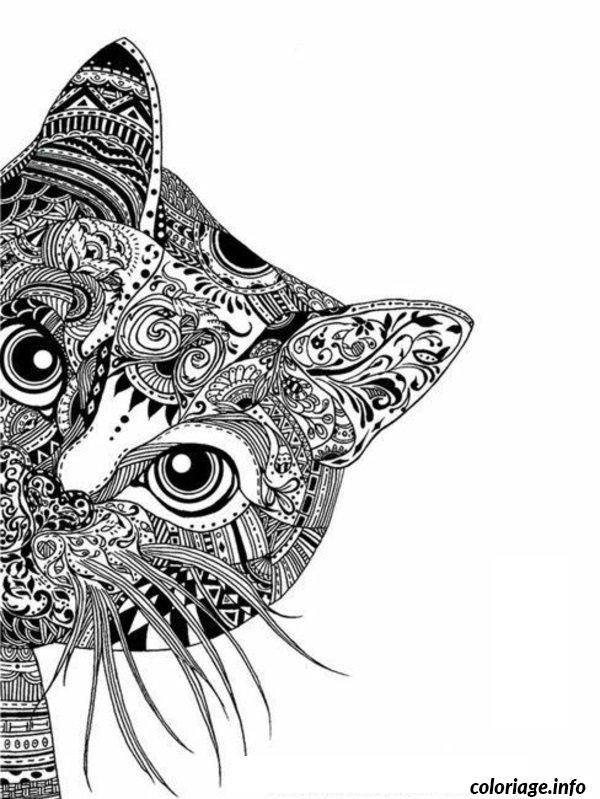 http://tousmesclasseurs.eklablog.com/
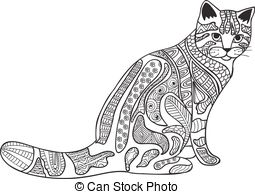 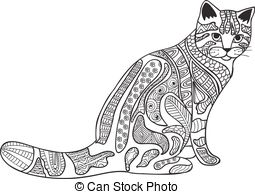 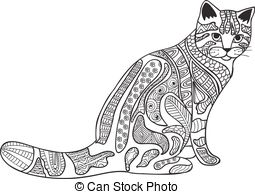 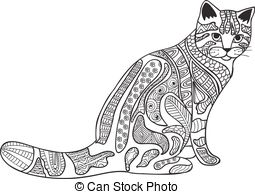 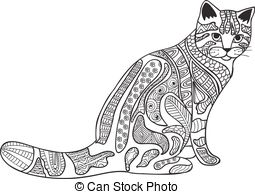